Gender and migration discourse in British newspapers
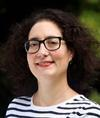 Alexandra Polyzou
alexandra.polyzou@canterbury.ac.uk 
 & 
Amina Kebabi
a.kebabi417@canterbury.ac.uk
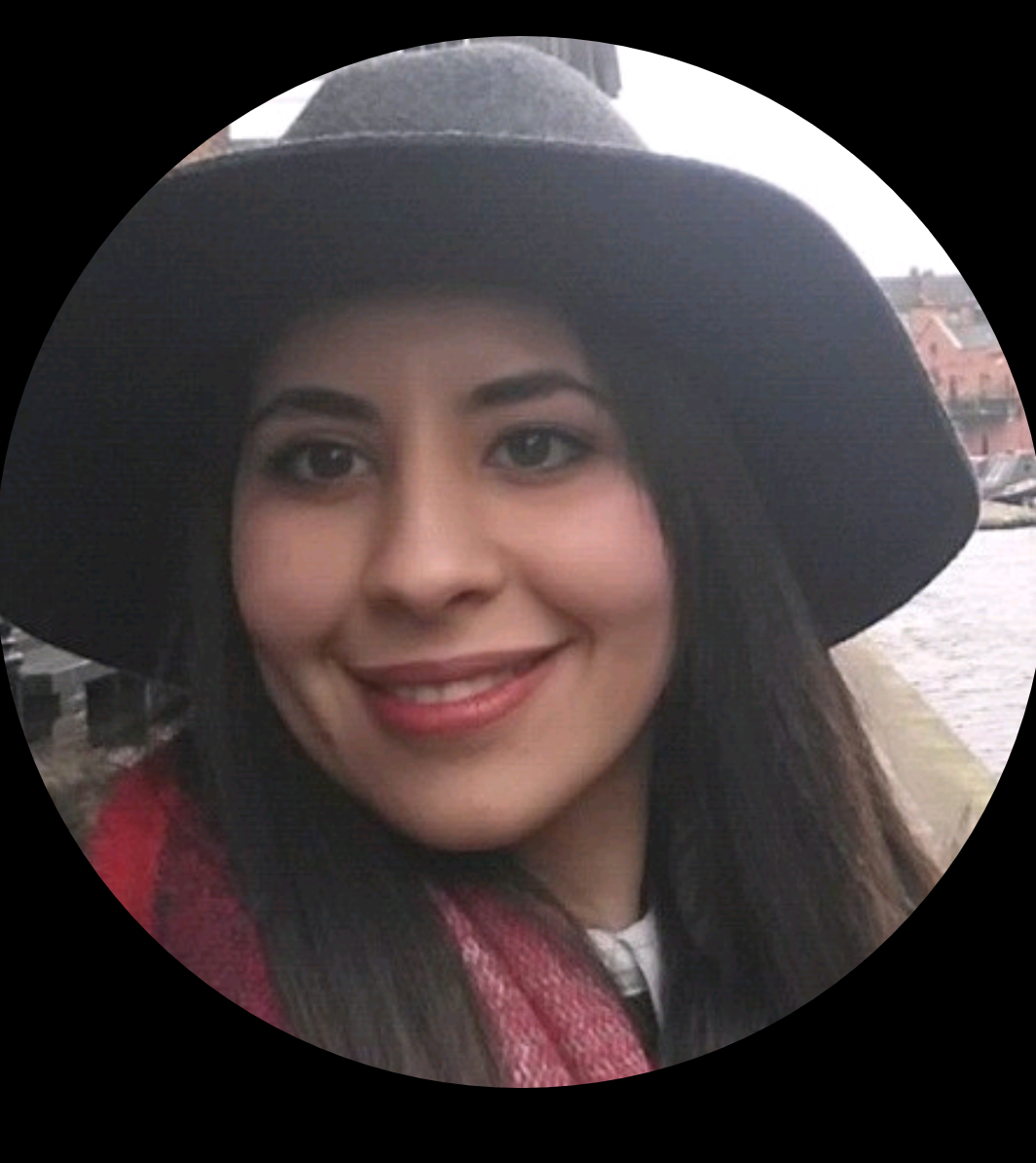 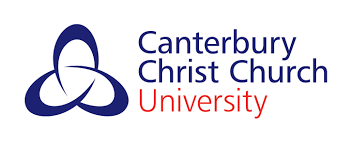 Outline
2
Background and details of the study 
Literature and findings 
Discussion and concluding remarks
CDS, migration discourse and Othering
3
Discourse(s) on migration well studied in CDS (e.g. Wodak, 2011; KhosraviNik, 2014, Charteris-Black, 2016; Demetriou, 2018;  Drywood & Gray, 2019)
Key socio-cognitive Us/Them distinction, construction and legitimation of exclusionary identities and practices (van Dijk, 1993)
Cognitive framing in discourse triggering and further reinforcing defensiveness and fear (Hart, 2010; 2011; Musolff, 2015)
Range of fields (e.g. mass or social media, politics) and contexts (historical, national, institutional)
Gender, migration, media
4
‘Migration is a gendered process and so are the media’ (Liu, 2021: 2).
Intersectionality vs. ‘add women and stir’ (Hondagneu-Sotelo & Cranford, 2006)

Growing body of work on analysis of gender and migration in media discourse
[Speaker Notes: Social sciences: ‘add women and stir’ (Hondagneu-Sotelo & Cranford, 2006)
especially on refugees and asylum seekers  so far in the literature we have looked at]
This study
5
UK – newspapers

6 national newspapers – Lexis/Nexis*
Tabloids: The Sun, The Mirror & The Daily Mail.
Broadsheets: The Guardian/Observer, The Independent & The Times.

 Texts related to migration but not gender as such
No distinction as to (sub)genre
[Speaker Notes: Newspapers – mainstream media]
Data
6
expected “spikes” (KhosraviNik, Wodak & Krzyżanowski 2012; KhosraviNik 2014) in media coverage of immigration in the UK.
 2 weeks after Brexit referendum announcement 
22 Feb - 7 March 2016 (coincides with continuing refugee crisis)
2 weeks after Brexit referendum 
23 June – 7 July 2016
Same 2-week periods 4 years later
22 Feb 2020 – 7 March 2020
23 June 2020 – 7 July 2020
Total: 4 periods x 6 newspapers = 24 sets of data
Set 1: The Sun, 22 Feb - 7 March 2016 (29 items)
[Speaker Notes: “spikes” (KhosraviNik, Wodak & Krzyżanowski 2012 and KhosraviNik 2014) in media coverage of immigration in the UK – Brexit was key ‘event’ but 2016 coincided with tragic refugee crisis as well 
Not searching for ‘spikes’ in reporting on gender as such]
7
Search term: *migra*

migrant vs. immigrant, refugee, asylum seeker, expat, émigré

Manually excluded irrelevant texts (e.g. ‘migraine’)
Manually selected texts with reference to gendered individuals (two researchers)
Starting with a focus on the representation of migrants themselves (the Others & the other Others)
[Speaker Notes: Migrant = person that moves – in ‘public conscience’ associated with a particular type of person  future research on comparing use of other terms. RASIM: conflation of ‘migrant’, ‘refugee’ and ‘asylum seeker’. Also Goodman 2007 – conflation of ‘bogus’ and ‘real’ asylum seekers
Funny how there is (almost) no reference to British (im)migrants to EU countries – not with this term. Cf. Amina’s PhD co-participants (do they identify as ‘migrants’ at all?)
Gendered individuals: gender ‘done to’ them and, importantly, attributed to them in the discourse
Starting with a focus on the representation of migrants (but interesting to compare representation of migrants and e.g. politicians in terms of gender)
[Here focussing on representations of just men or just women, not (yet) joint representations – straight couples & families, mixed groups – but see Goodman (2007), Blumell & Cooper (2019)]
Goodman (2007) – construction of asylum-seeking families in social media. B&C also looked at joint representations. We will look at those in due course.
Other Others = women]
The (im)migrant stereotype/ prototype
8
Young, male, able-bodied (e.g. Goodman, 2016; Demetriou & Polyzou, 2018)
Aggressive (outside aggressor)

Not needing or deserving compassion, help or acceptance
Fear (Hart, 2010; 2011; Musolff, 2015)

Blumell & Cooper, 2019: 4457; Liu, 2021
[Speaker Notes: Blumell & Cooper, 2019: 4457: … men [asylum seekers] were highly associated with police/crime and terrorism… it is reasonable that men are more associated [than women] with crime and terrorism since they are responsible for most crime committed by refugees & Asylum Seekers in the UK. However, it is also reasonable to expect news coverage of men refugees and asylum seekers to extend beyond crime and terrorism [which was not the case in the data – 2017].]
Male migrant as aggressor
9
Mostly activated actors of violent material processes.
Consistent referential and predicational strategies.
Germany imported more than a million Muslim migrants last year, mostly young men. (S-28-02-2016a)
An Iraqi migrant raped a young boy in a swimming pool in Austria. His excuse was that he hadn't had much sex recently. (S-25-02-2016a)
An illegal migrant who entered the UK on the back of a lorry was caught a month later with £240,000 of cocaine. … He lied… (S-02-03-2016a)
The knifeman was disarmed after thrusting his blade at another man, who escaped unhurt. (S-03-03-2016c)
A migrant molested a 15-year-old girl at a train station and claimed it was a misunderstanding caused by cultural differences. … Ali Abdullahi, 34, also attacked a woman on his train home to Bristol. (S-07-03-2016b)
[Speaker Notes: Highlighted – indicators of sex/ gender]
Male migrant as victim/ suffering
10
Humanising and/ or pity-evoking predications
A weeping Afghan man carrying a child pushes against a fence on the Greek border (S-23-02-2016b)
…two young migrants trying to hang themselves in a crowded Athens square in broad daylight. … The wretched men probably believed death was the only way they would ever get out. (S-27-02-2016a)
Salesman Basil, 32, from Syria's ravaged capital Damascus, revealed: "It was freezing last night and our tent was swimming with water. … I queued for hours for food but when I finally got near the front they ran out of supplies.” (S-27-02-2016a)
The knifeman was disarmed after thrusting his blade at another man, who escaped unhurt. (S-03-03-2016c)
Back at the tense choke-point of Idomeni, I met Hussien Humduon huddled around a wood fire in the gathering evening chill. (S-27-02-2016a)
I meet English literature graduate Khalil Naffissa at a filling station near Polykastro …. Frantic teacher Khalil, 37, who is desperate to join his dentist wife and three daughters in Germany, … (S-27-02-2016a)
[Speaker Notes: Victim of circumstances? Passive? Actually evoking pity]
The ‘immigrant woman’
11
Not identified frequently enough (in proportion to their numbers - Blumell & Cooper, 2019: 4456)
‘Accessory’ to and reinforcing the stereotypical representation of the ‘male immigrant’ (‘how they treat their women’)
Or you can have a society that lets in millions of men from male-dominated, womanhating cultures. (S-06-03-2016)
Utilised for evoking pity in ‘refugee’ representations (cf. del Zotto, 2022 – ‘the passive refugee’ – but cf. Blumell & Cooper (2019: 4457)
Ambivalent representations in cases of human trafficking (Mattoscio & MacDonald, 2018)
Strategically exacerbating Othering through women’s physicality (Demetriou & Polyzou, 2018 – cf. also Al Hejin, 2015)

Blumell & Cooper (2019: esp. 4456-4457); Liu, 2021
[Speaker Notes: ‘how they treat their women’ – cliché, not actual quote from our data
Or you can have a society that lets in millions of men from male-dominated, womanhating cultures. (S-06-03-2016) – note that however this is out of concern for ‘our’ women
Passive – chouliaraki
Ambivalent representations in cases of human trafficking – own anecdotal observation/impression – to be checked – but see Mattoscio, M. & MacDonald, M. 2018. Introduction: Gender, Migration, and the Media. Feminist Media Studies. 18(6): 1117–1132.]
Female migrant as mother and wife
12
Relational identification and association
War-haunted Basil and Abir Trabulsi gaze forlornly at the razor-wire gateway that leads to prosperous northern Europe. … Cradling eight-month-old son Fahed, Basil's Lebanese wife Abir… (S-27-02-2016a)
Census statistics show foreignborn mothers have more children than Brits. The Government insisted it had created 3,000 extra school places a month since September. (S-29-02-2016a and b) 
Aylan, brother Galip, five, and mum Rehan were among those killed when their boat capsized near Bodrum as they fled from Kobani in Syria. (S-05-03-2016c)
Local dad-of-two Apostole Giapoutzis, 51, told me: "Many the migrants I've seen are peaceful women and children (S-27-02-2016a)
Unexpected representations? Women as agents
13
Frantic teacher Khalil, 37, … is desperate to join his dentist wife and three daughters in Germany… (S-27-02-2016a)
A migrant threatened to cut her wrists during demolition of the Jungle camp yesterday. The Iraqi Kurd, believed to be pregnant, climbed on top of a makeshift hut and warned she would kill herself if bulldozers approached. (S-02-03-2016b)
Erasure
14
Erasure/ backgrounding of women? (Tuchman, 1979) – ‘Male as default’?
Erasure of non-(hetero)normative gender identities
Erasure of humanity
Conventional link of sex/gender identity to humanity and respect
Dehumanisation of migrants - Impersonalisation through aggregation, collectivisation, abstraction and objectification (van Leeuwen, 1996)
‘the ambivalence of the refugee as either a sufferer or a threat, yet never a human’ (Chouliaraki & Stolic, 2017: 1165)
In Chouliaraki & Zaborowski’s data refugees ‘were predominantly described as groups in terms of their category membership: predominantly nationality (62% of all articles) and less so gender (24%) and age (27%). More personalized specifications, such as names and professions had the lowest frequency with 16% and 7%, respectively’ (2017: 623).
[Speaker Notes: Erasure of non-(hetero)normative gender identities – SO FAR in the data – complete erasure – no mention]
Dehumanisation of migrants and gender erasure (?)
15
Impersonalisation through:
Aggregation:
thousands more refugees will come (S-27-02-2016a)
more than 8,000 migrants were left stranded last night after Macedonia refused to allow them entry’. (S-23-02-2016b)
3,000 migrants have been offered heated accommodation (S-02-03-2016b)
Collectivisation:
send migrants across the Channel (S-03-03-2016b) (+objectification)
blocking the paths of migrants attempting to cross from Greece to Macedonia (S-05-03-2016b)
lack of grammatical gender in English
Nominalisations/abstraction (+objectification):
arrivals from Europe may also outstrip those from the rest of the world for the first time. (S-25-02-2016b)
migrant mobs suspected of hundreds of sex attacks in Cologne (S-25-02-2016b)
cheap East European labour (S-04-03-2016)
the migrant problems are still there (S-04-03-2016)
migrant crisis (S-07-03-2016a)
[Speaker Notes: Is gender ‘erased’ or inferred from context based on audience’s pre-existing gendered schemata? ‘male as default’, ‘straight as default/ compulsory heterosexuality’ + stereotypical migrant = erasure of women and non-normative gender identities
Audience research needed]
Discussion/ concluding remarks
16
A ‘combination of empathy with suspicion is an established pattern in the representation of human mobility’ (Chouliaraki & Stolic, 2017: 1163)
Dehumanisation  De-genederisation?
‘the media implicitly masculinize immigration when framing it as an economic issue and implicitly feminize migration when framing it as a cultural issue’ (Liu, 2021: 2)
‘heteronormative expectations projected onto migrants by national states and border officials, as well as by pro-immigration campaigns themselves’ (Mattoscio & MacDonald, 2018: 1118) – and by mainstream media (and social media – Goodman, 2007).
Pattern so far: Distance – empathy, Proximity – suspicion/fear. Also
Othering of Other host countries (Greece, Germany)
Less ‘other’ host countries (Austria, Germany, France)
Calais as ambivalent ‘cautionary tale’
Analyses of representations of other types of women migrants & closer look at representational conflation, as well as lived experiences (cf. Hondagneu-Sotelo & Cranford, 2006)
[Speaker Notes: Mattoscio & MacDonald, 2018: 1118 are citing another contribution in this special issue of the journal - Anna Carastathis and Myrto Tsilimpounidi - Methodological heteronormativity and the “refugee crisis”
See also The stereotypical image of migrants as inherently male and sexually threatening because of a supposed “archaic” background (often a reference to Islam) is the starting point of Giuliana Sorce’s – same issue
Further research needed: Analyses of representations of other types of women migrants & closer look at representational conflation and lived experiences]
Questions?
Comments?
Feedback?
Suggestions?
Alexandra Polyzou
alexandra.polyzou@canterbury.ac.uk 
 & 
Amina Kebabi
a.kebabi417@canterbury.ac.uk
17
References
18
Al-Hejin, B. 2015. Covering Muslim women: Semantic macrostructures in BBC News. Discourse & Communication, 9(1): 19–46
Blumell, L. & Cooper, G. 2019. Measuring gender in news representations of refugees and asylum seekers. International Journal of Communication, 13: 4444-4464. 
Charteris-Black, J. 2006. Britain as a container: Immigration metaphors in the 2005 election campaign. Discourse & Society, 17(5): 563–581.
Chouliaraki, L. & Stolic, T. 2017. Rethinking humanity and responsibility in the refugee ‘crisis’: A visual typology of news media. Media, Culture & Society, 39(8): 1162-1177.
Chouliaraki, L. & Zaborowski, R. 2017. Voice and community in the 2015 refugee crisis: A content analysis of news coverage in eight European countries. The International Communication Gazette,  79(6–7): 613–635.
19
del Zotto, A. 2002. Weeping Women, Wringing Hands: How the Mainstream Media Stereotyped Women's Experiences in Kosovo, Journal of Gender Studies, 11(2): 141-150.
Demetriou, D. 2018. Discourse on immigration in the UK: representations and evaluations of Romanians and Bulgarians as ‘benefit tourists’. PhD. thesis, Canterbury Christ Church University.
Demetriou, D. & Polyzou, A. 2018. Representations of Gender and Ethnicity in the EU migration debate: An examination of UK (online) right-wing press. Critical Approaches to Discourse Analysis across Disciplines (CADAAD). 4-6 July 2018. Aalborg University, Aalborg, Denmark.
Drywood, E. & Gray, H. 2019. Demonising immigrants: How a human rights narrative has contributed to negative portrayals of immigrants in the UK media, in Farrell, M., Drywood, E., and Hughes, E. (eds) Human Rights in the Media: Fear and Fetish. London: Routledge, 777-808.
20
Goodman, S. 2007. Constructing Asylum Seeking Families. Critical Approaches to Discourse Analysis Across Disciplines, 1 (1): 36-50.
Goodman, S. 2016. The representation of refugees and the refugee crisis. Presentation, 16/11/2016, Canterbury Christ Church University.
Hart, C. 2010. Critical Discourse Analysis and Cognitive Science: New Perspectives on Immigration Discourse. Basingstoke: Palgrave Macmillan.
Hart, C. 2011. Force-interactive patterns in immigration discourse: A Cognitive Linguistic approach to CDA.  Discourse & Society, 22 (3): 269-286. 
Hondagneu-Sotelo, P. & Cranford, C., 2006. Gender and migration. In Saltzman Chafetz, J. (ed.) Handbook of the Sociology of Gender. Boston, MA: Springer, 105-126.
KhosraviNik, M. 2014. Immigration discourses and critical discourse analysis: dynamics of world events and immigration representations in the British press, in Hart, C. and Cap, P. (eds) Contemporary Critical Discourse Studies. London: Bloomsbury, 503–522.
21
KhosraviNik M., Krzyżanowski, M. & Wodak, R. 2012. Dynamics of representation in discourse: Immigrants in the British press, in Messer M., Schroeder, R. & Wodak, R. (eds) Migrations: Interdisciplinary Perspectives. New York: Springer, 283–296.
Liu, S. 2021. Gendering immigration: media framings of the economic and cultural consequences of immigration, Feminist Media Studies, 1-18. 
Mattoscio, M. & MacDonald, M. 2018. Introduction: Gender, Migration, and the Media. Feminist Media Studies. 18(6): 1117–1132.
Musolff, A. 2015. Dehumanizing metaphors in UK immigrant debates in press and online media. Journal of Language Aggression and Conflict, 3(1): 41–56. 
Tuchman, G. 1979. Women's Depiction by the Mass Media. Signs, 4(3): 528-542.
van Dijk, T. 1993. Principles of Critical Discourse Analysis. Discourse & Society, 4(2): 249-283.
Wodak, R. 2011. ‘Us’ and ‘them’: inclusion and exclusion – discrimination via discourse. in G. Delanty, R. Wodak & P. Jones (eds), Identity, Belonging and Migration. Liverpool: University of Liverpool Press, pp. 54-77.